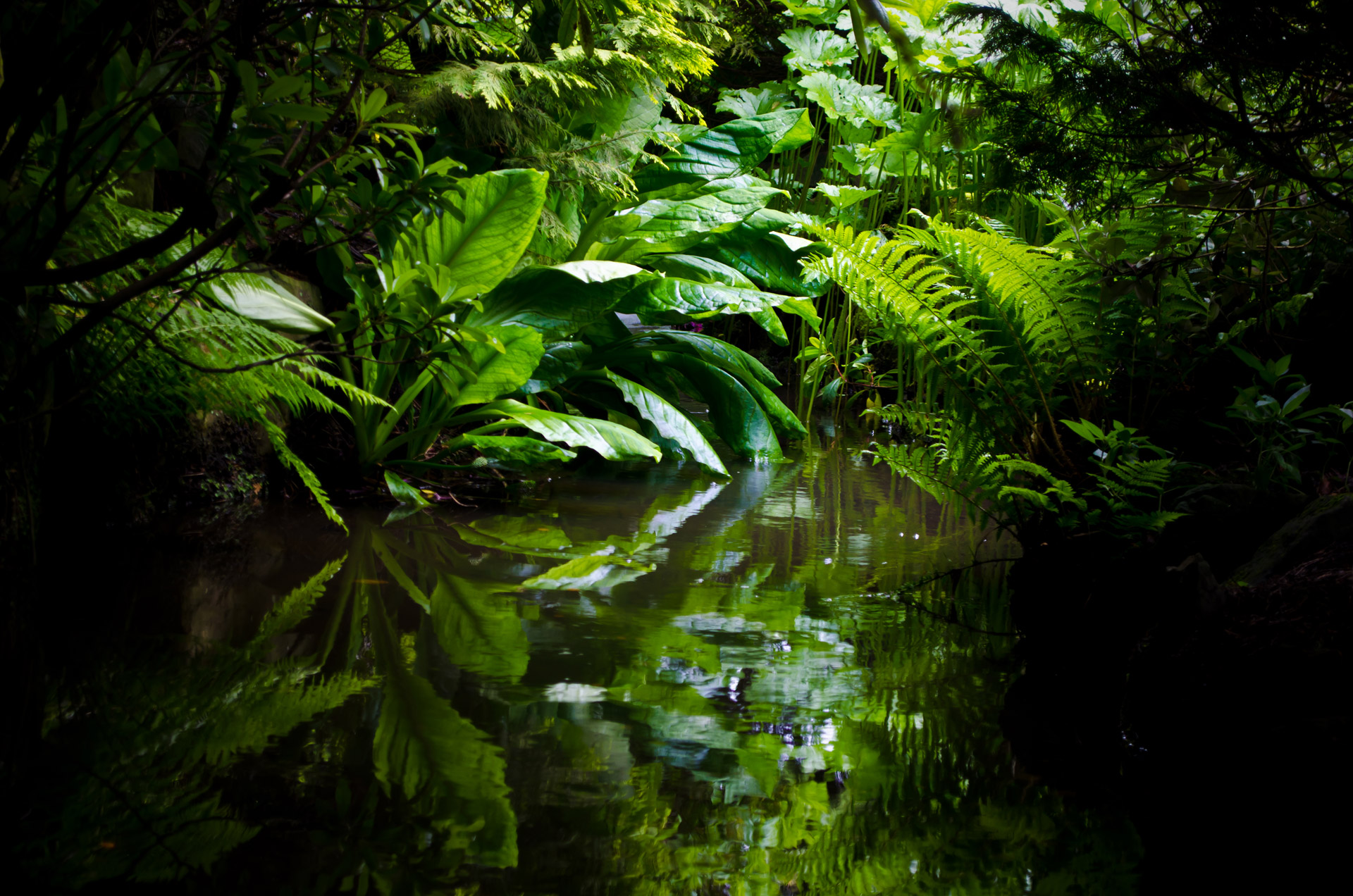 A Wilderness Survival Guide to the Field of Addiction
Jason Florin
College of DuPage
On This Journey…
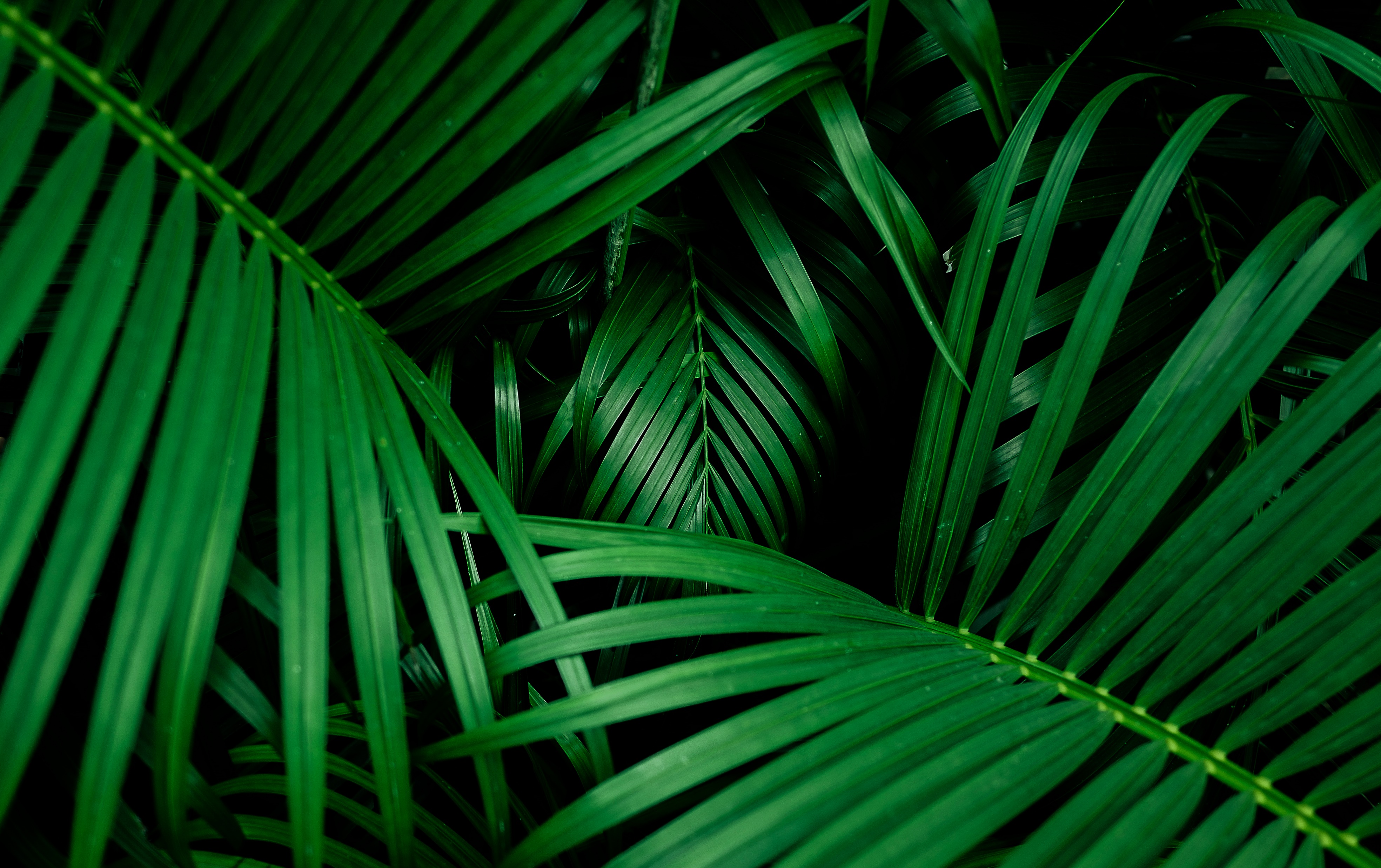 Core Principles
Professional Identity
Knowledge Base

Survival Tool #1: Be the assessment King of the Jungle
Survival Tool #2: Writing
Survival Tool #3: Self-Care for Survival

Be Vewy, Vewy Quiet…We’re Hunting for Supervision
Finding Your Path
SUPPLIES
SKILLS
SECRETS
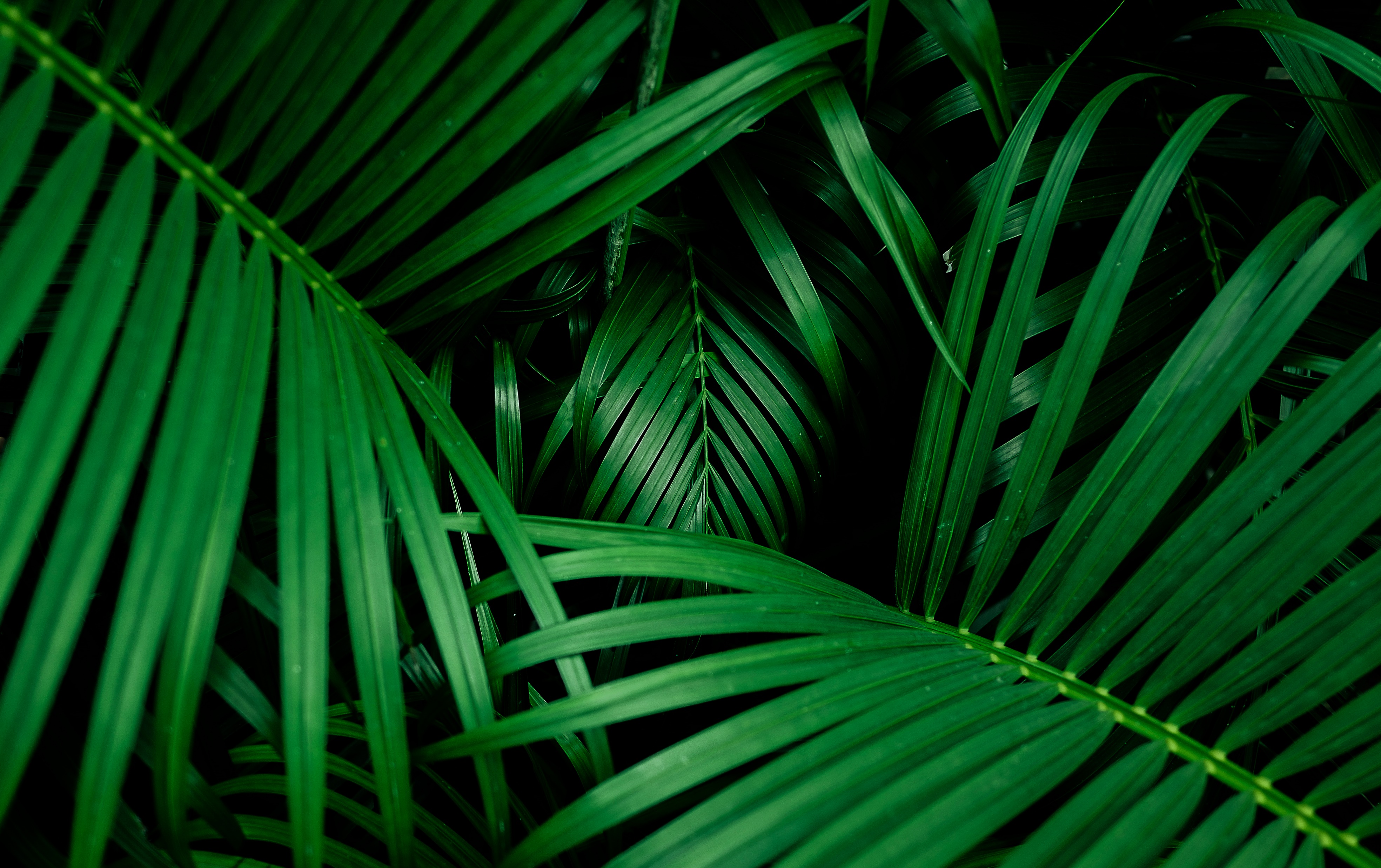 Supplies for the Journey
Core Principles
Client first
Keep your boundaries
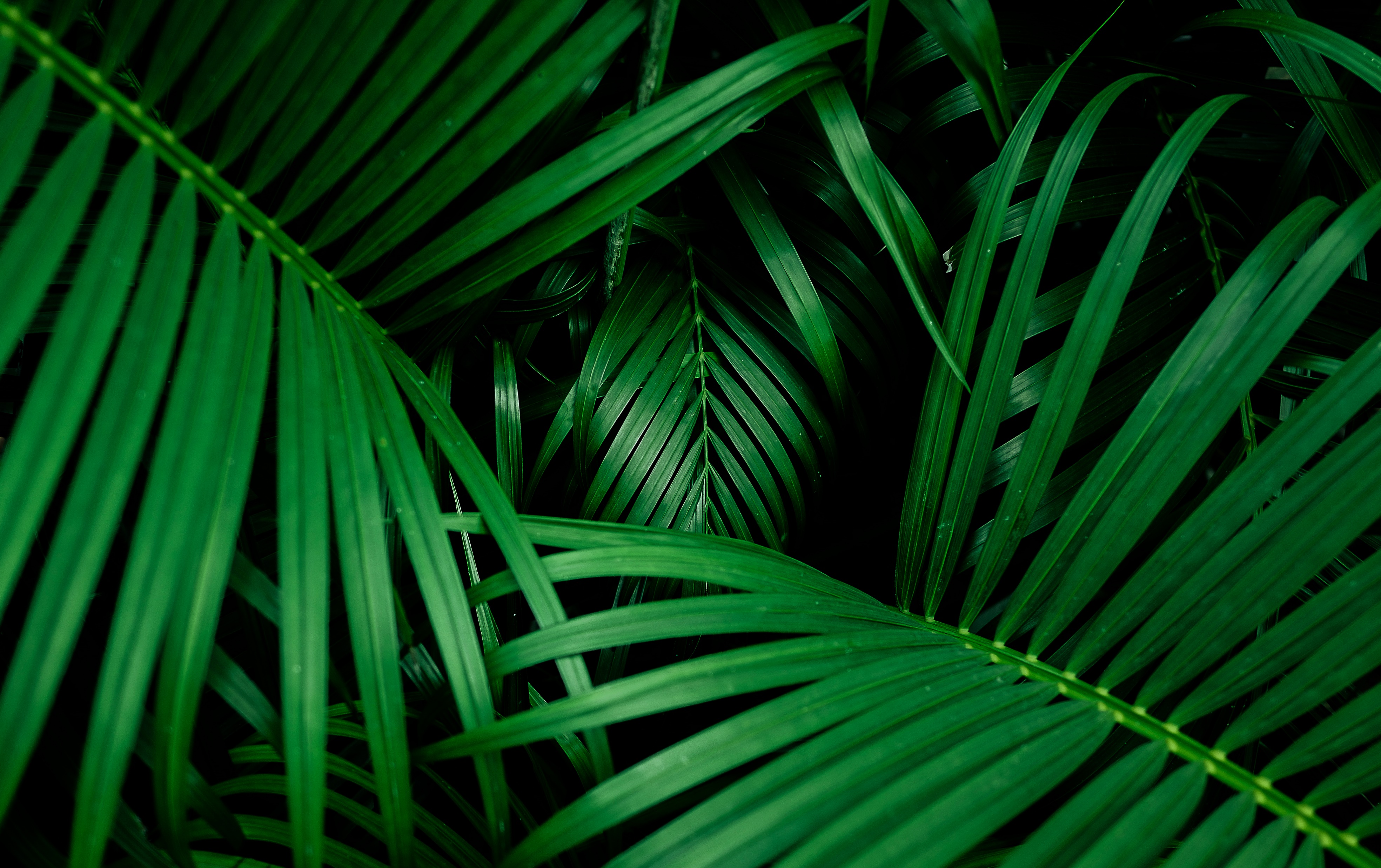 Supplies for the Journey
Core Principles
Client First
Do no harm
What is in the client’s best interest?
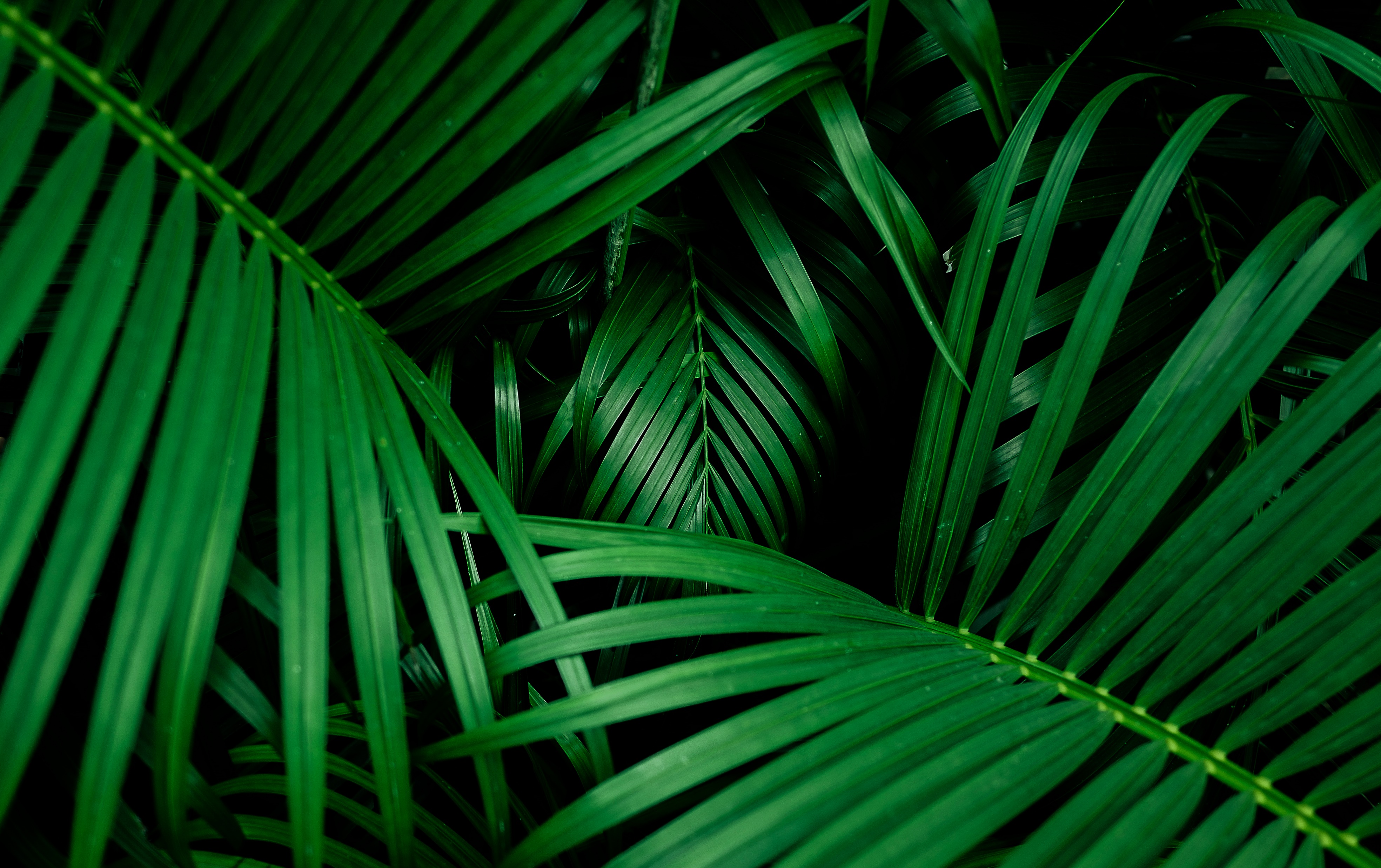 Supplies for the Journey
Core Principles
Boundaries
Equals but not equals
Confidentiality & Informed Consent
Role modeling
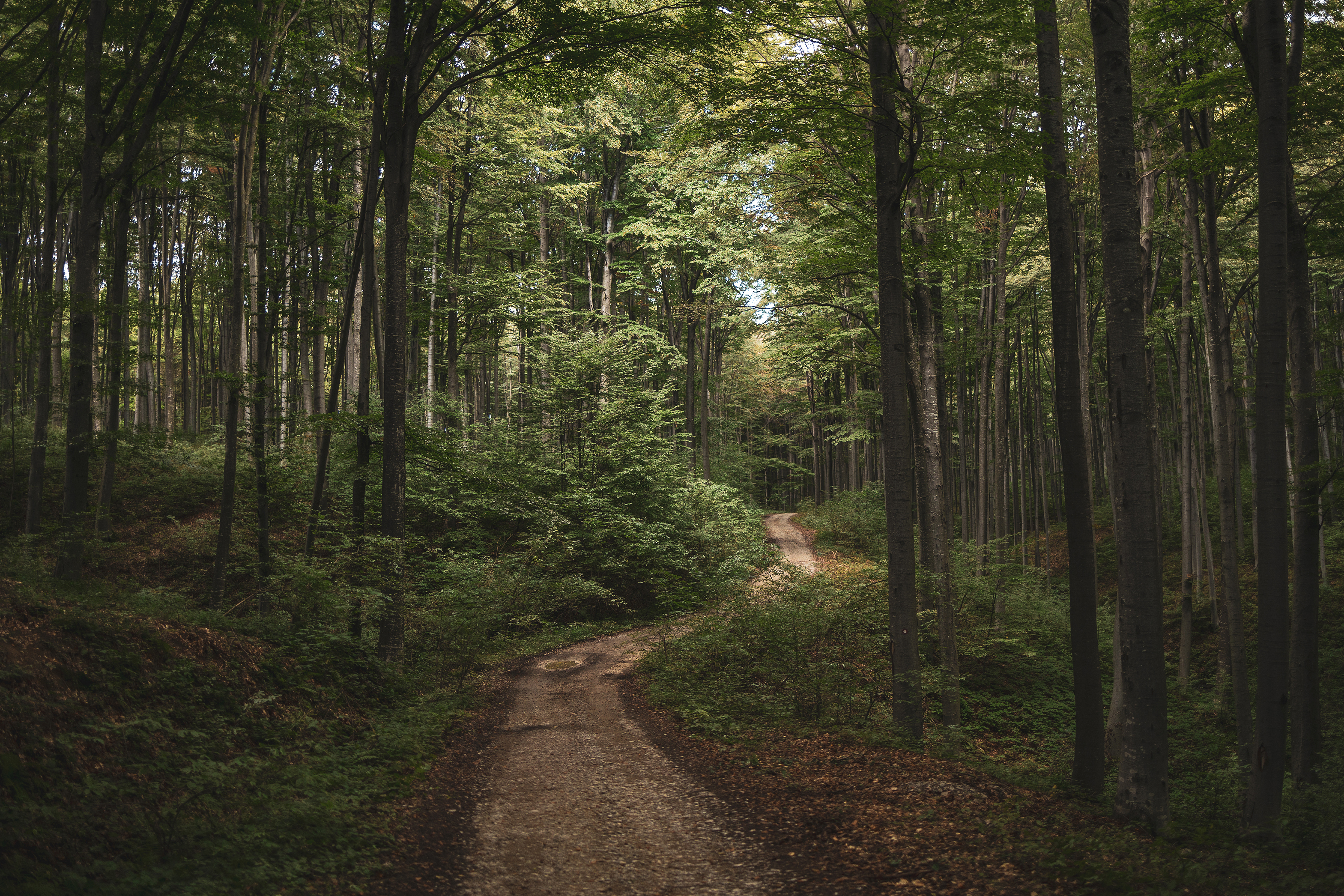 Mini-Quiz #1
What are two core principles of successful counseling practice?
a. Patience and persistence
b. Client first and boundaries
c. Best practice and self-help
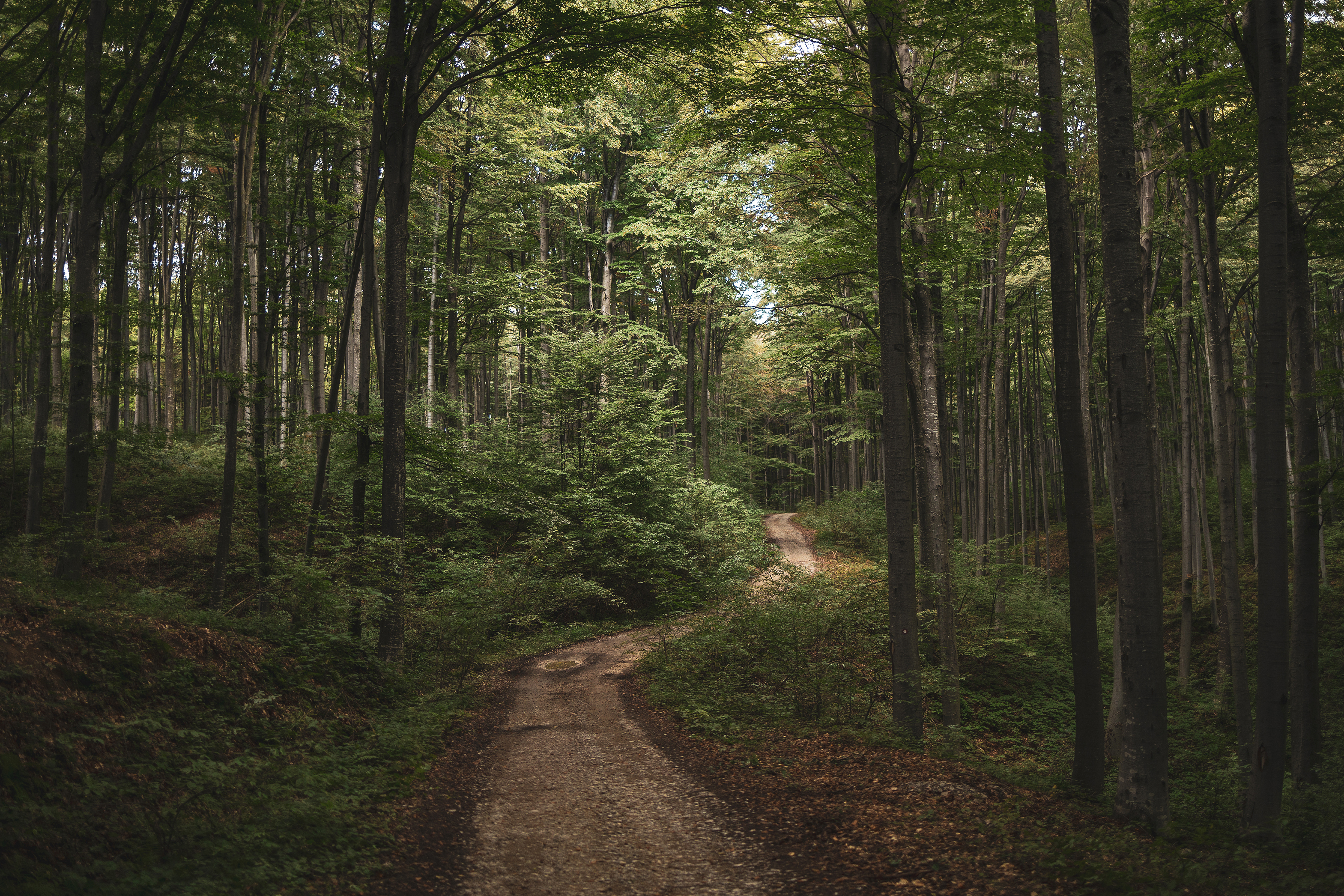 Mini-Quiz #1
What are two core principles of successful counseling practice?
a. Patience and persistence
b. Client first and boundaries
c. Best practice and self-help
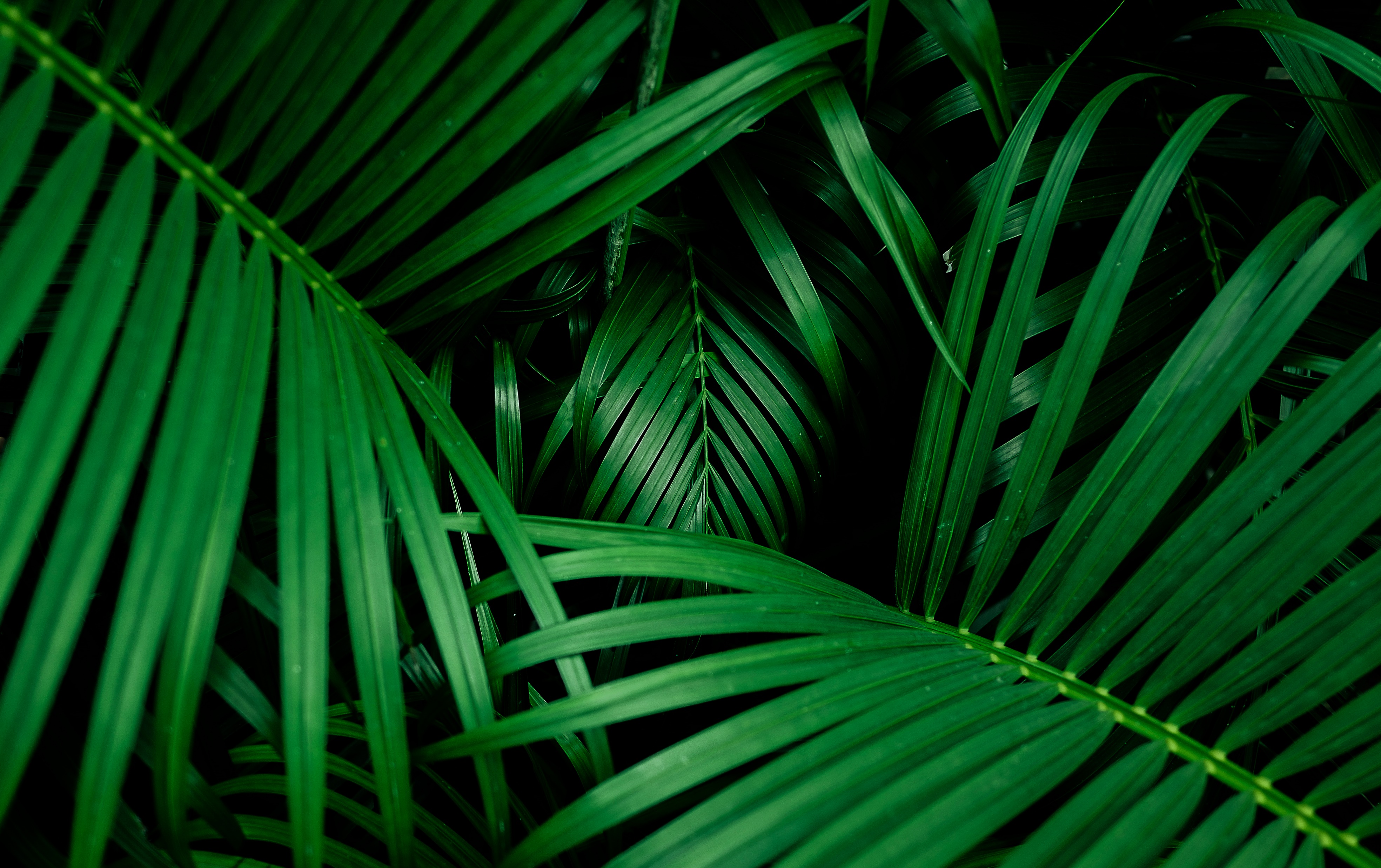 Supplies for the Journey
Professional Identity
Know your value
Represent yourself and the field well
Respect the code of ethics
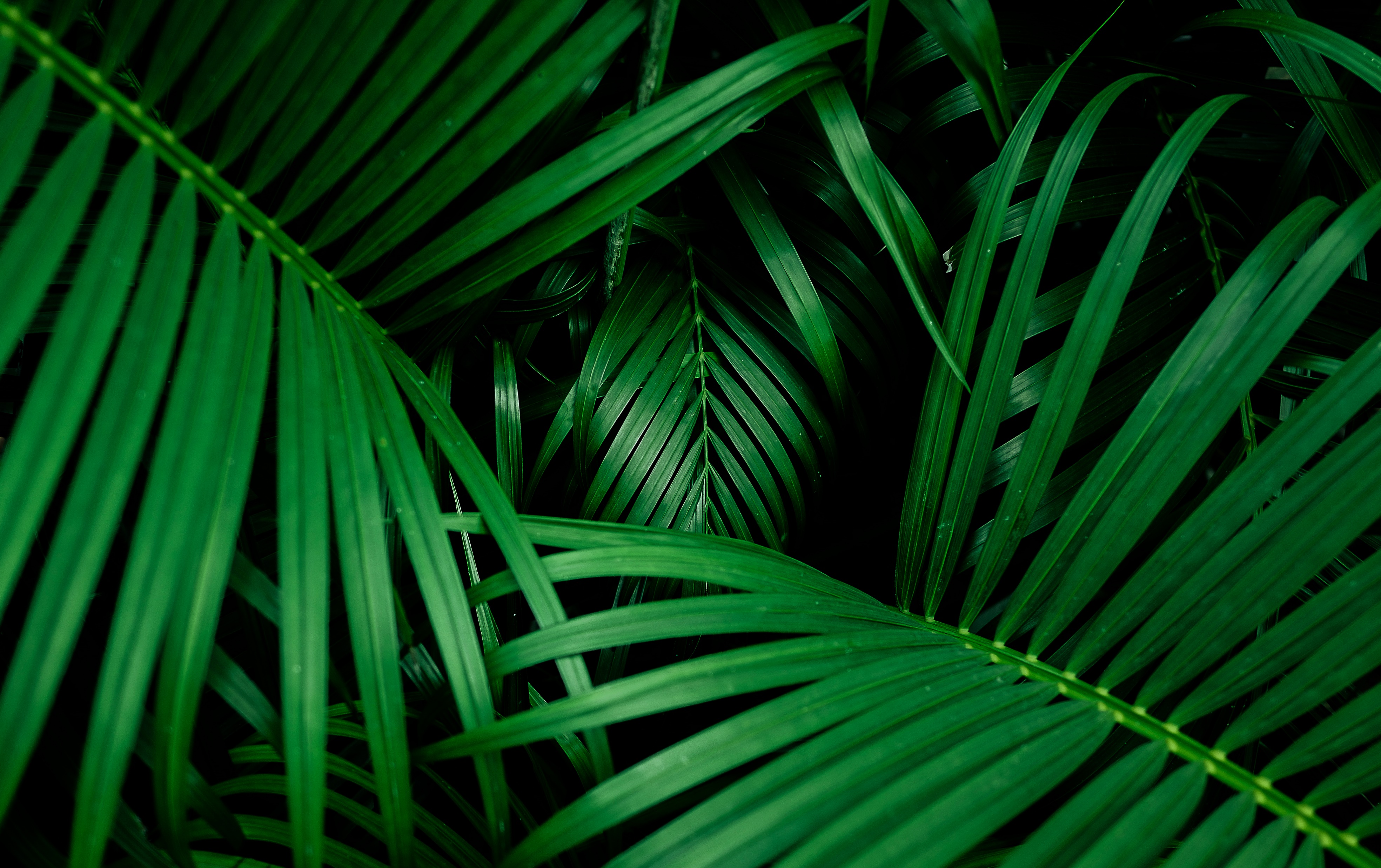 Supplies for the Journey
Professional Identity
It’s a small world (after all)
Every conference, class, group…is an opportunity to connect

Tips:
Create a LinkedIn account
Join a professional organization
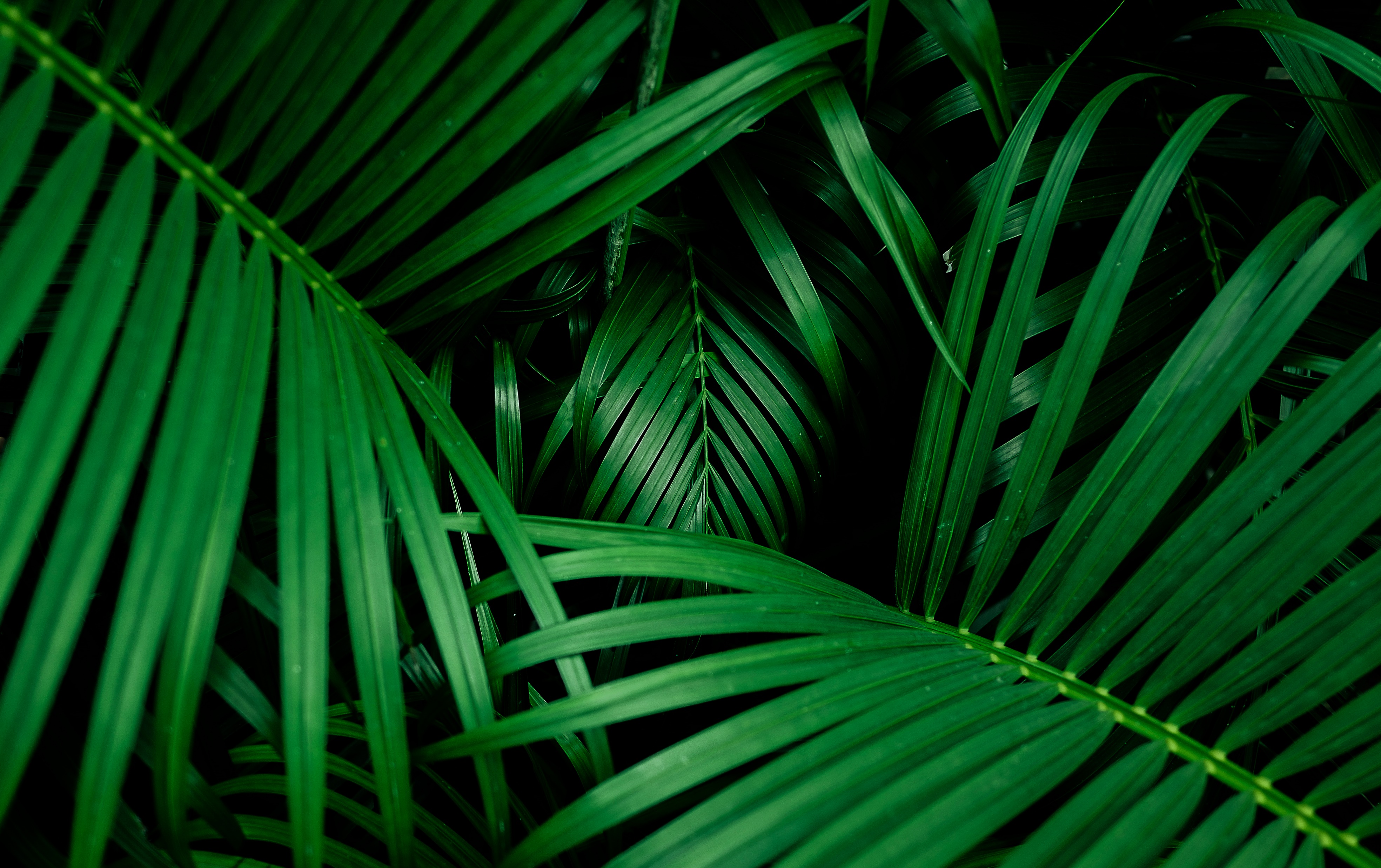 Supplies for the Journey
Foundational Knowledge
ASAM
12 Core Functions
2060
DSM
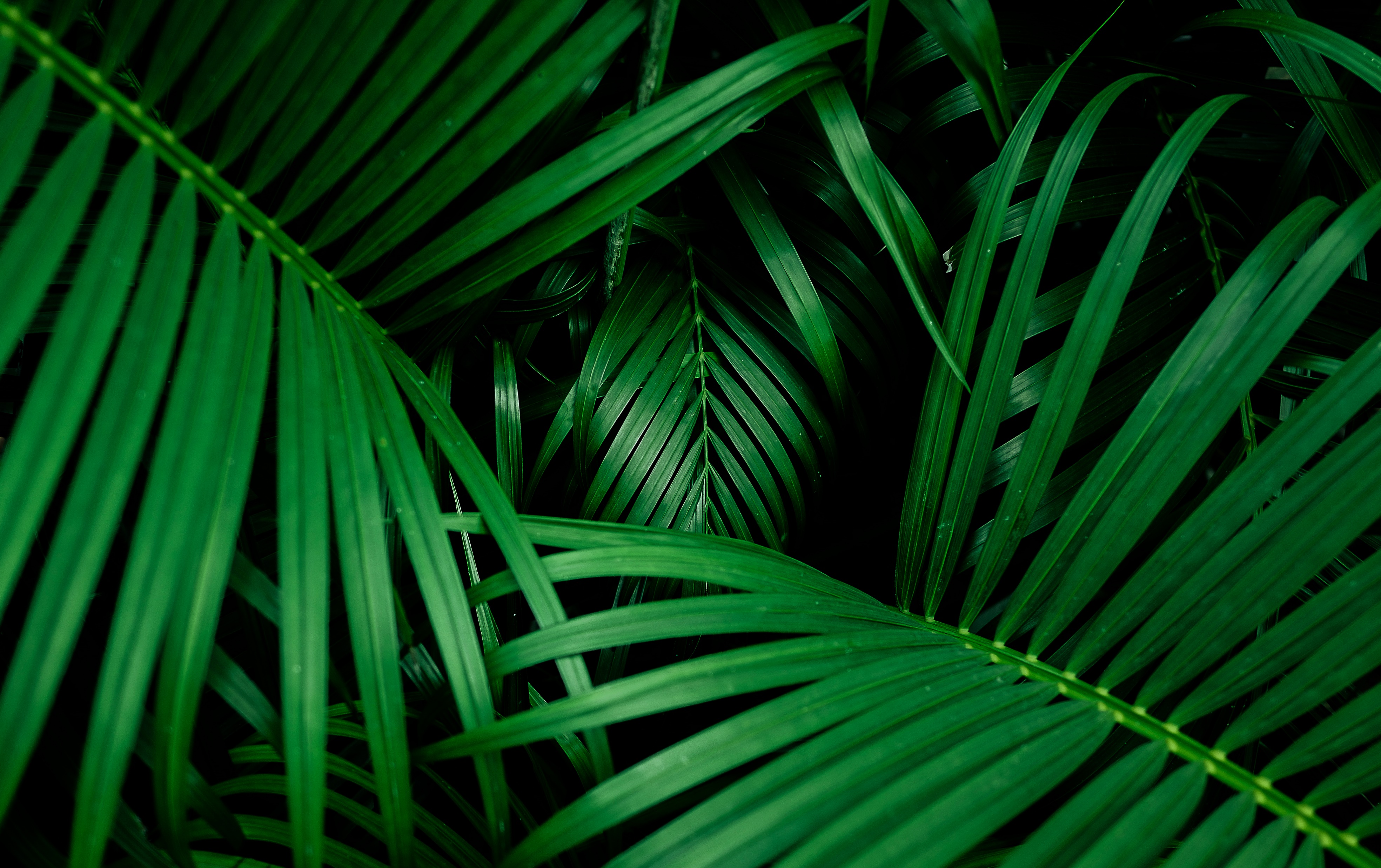 Supplies for the Journey
Foundational Knowledge
ASAM
Assessment & Placement Guidelines
B-P-S Elements (Six Dimensions)
Treatment levels of care
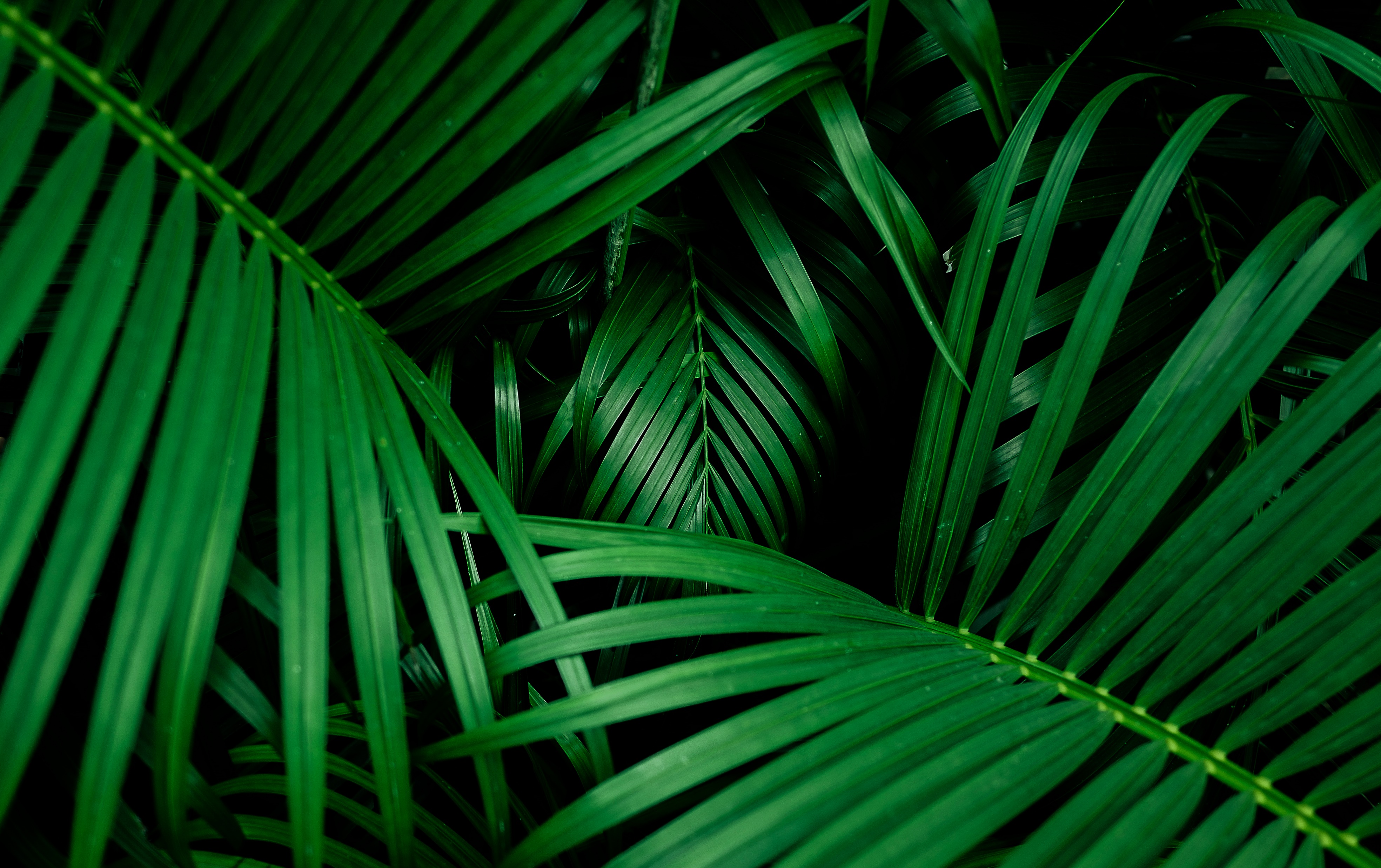 Supplies for the Journey
Foundational Knowledge
12 Core Functions
Describes the primary tasks of the addictions counselor

TIP
Find the criteria online and print or save the document
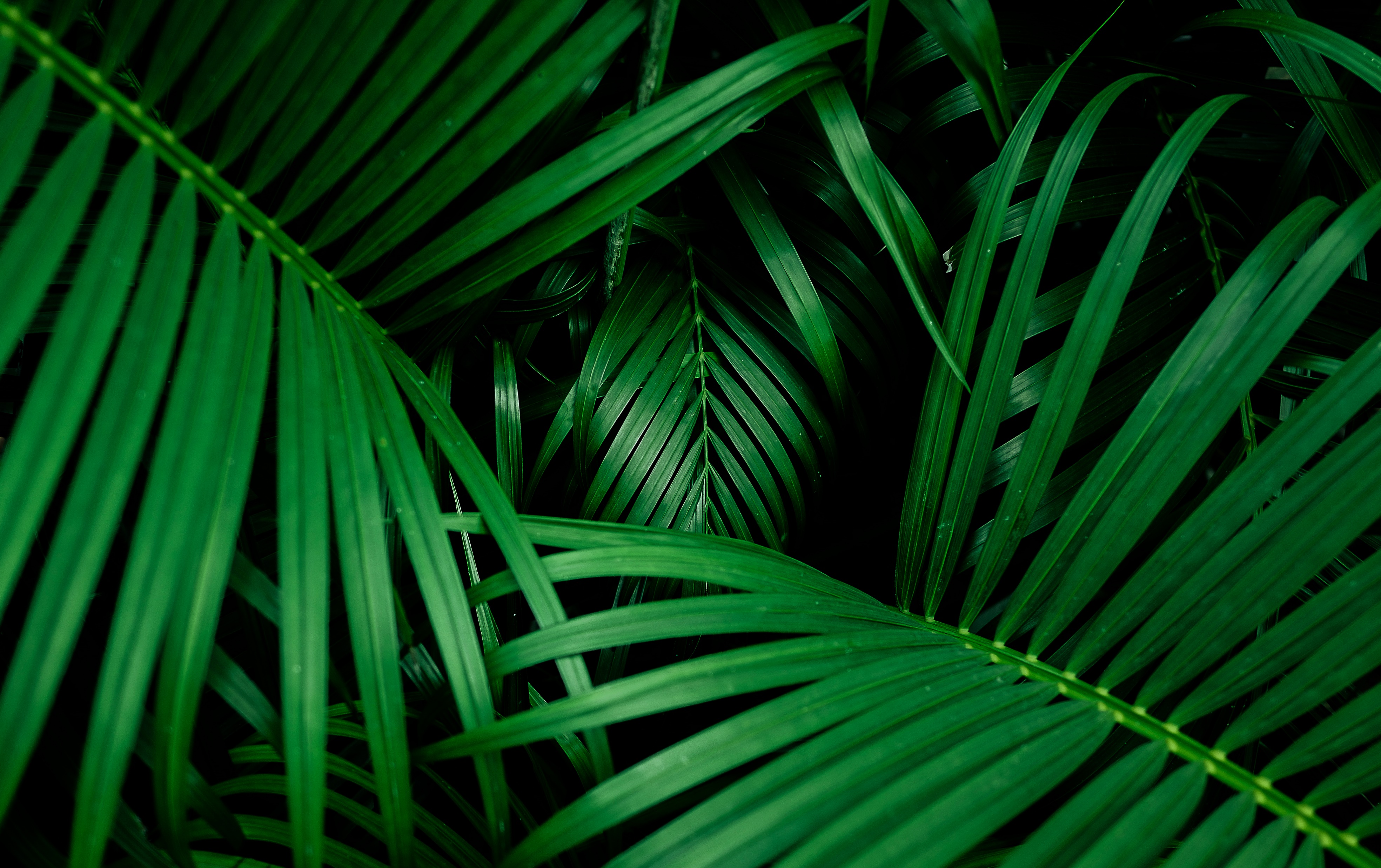 Supplies for the Journey
Foundational Knowledge
2060
Illinois title for SUD treatment
Covers everything needed to be licensed

TIP
Spend some time reading the code (print out if you have a binder)
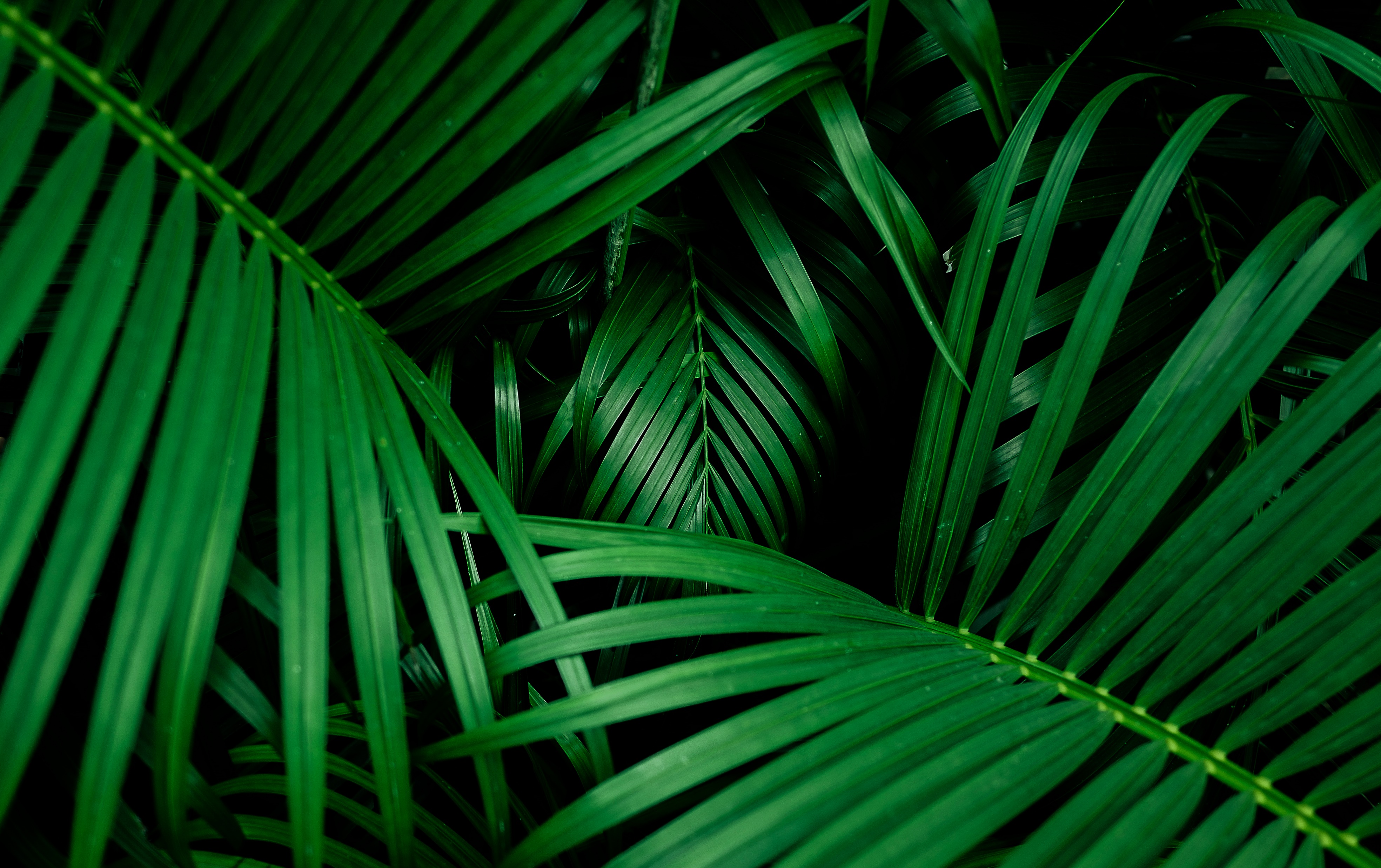 Supplies for the Journey
Foundational Knowledge
DSM
Know the 11 criteria for SUD
Remember CADC does not diagnosis, but your impression counts
2/4/6 specifier rule for severity
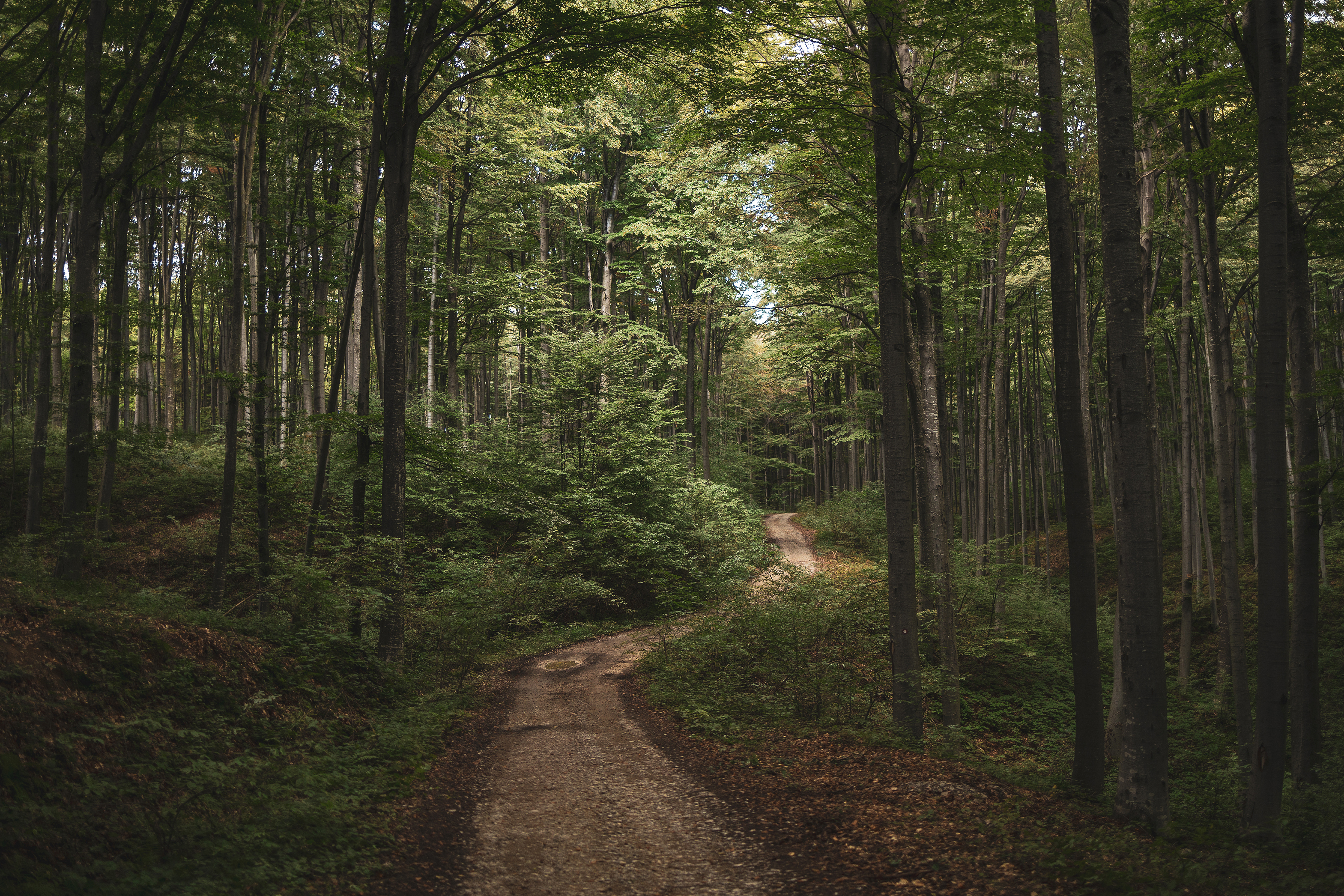 Mini-Quiz #2
Where can you find the rules for licensed treatment providers?
a. DSM
b. 12 core functions
c. 2060
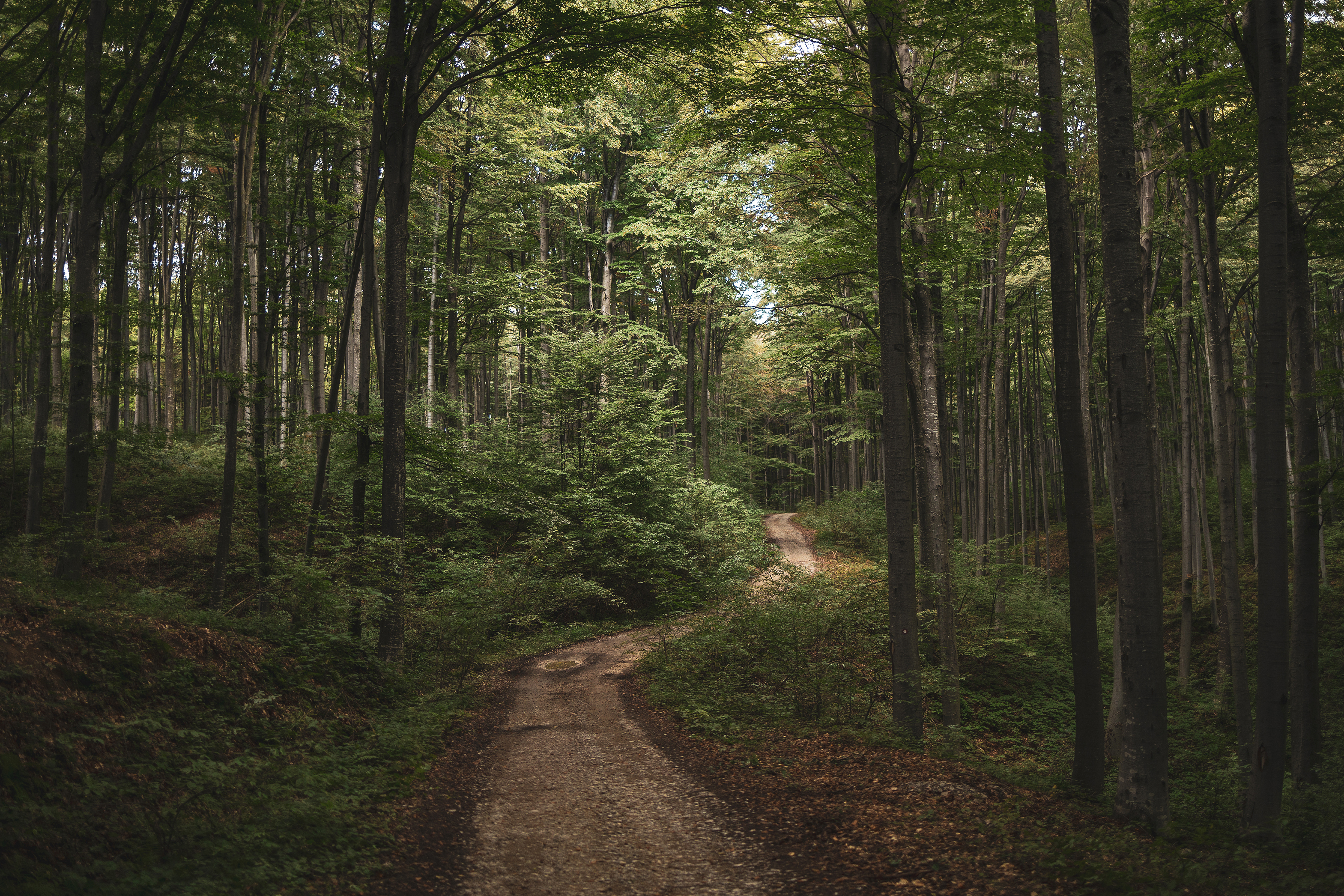 Mini-Quiz #2
Where can you find the rules for licensed treatment providers?
a. DSM
b. 12 core functions
c. 2060
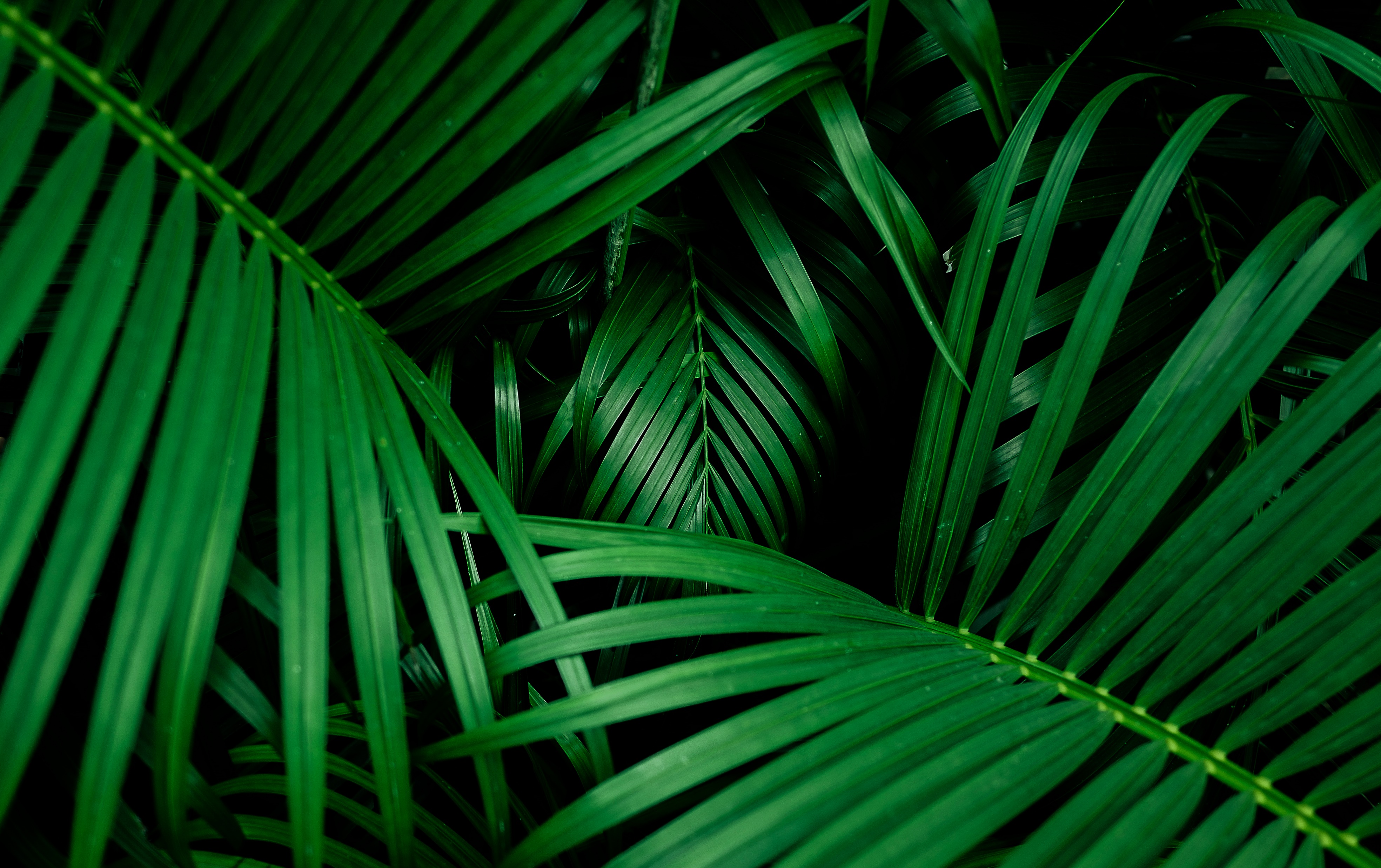 Skills for the Journey
Survival Tool #1 
BE THE ASSESSMENT KING OF THE JUNGLE
What is all this information for?
Focus on story
Everyone has the same favorite subject
Learn your assessment form
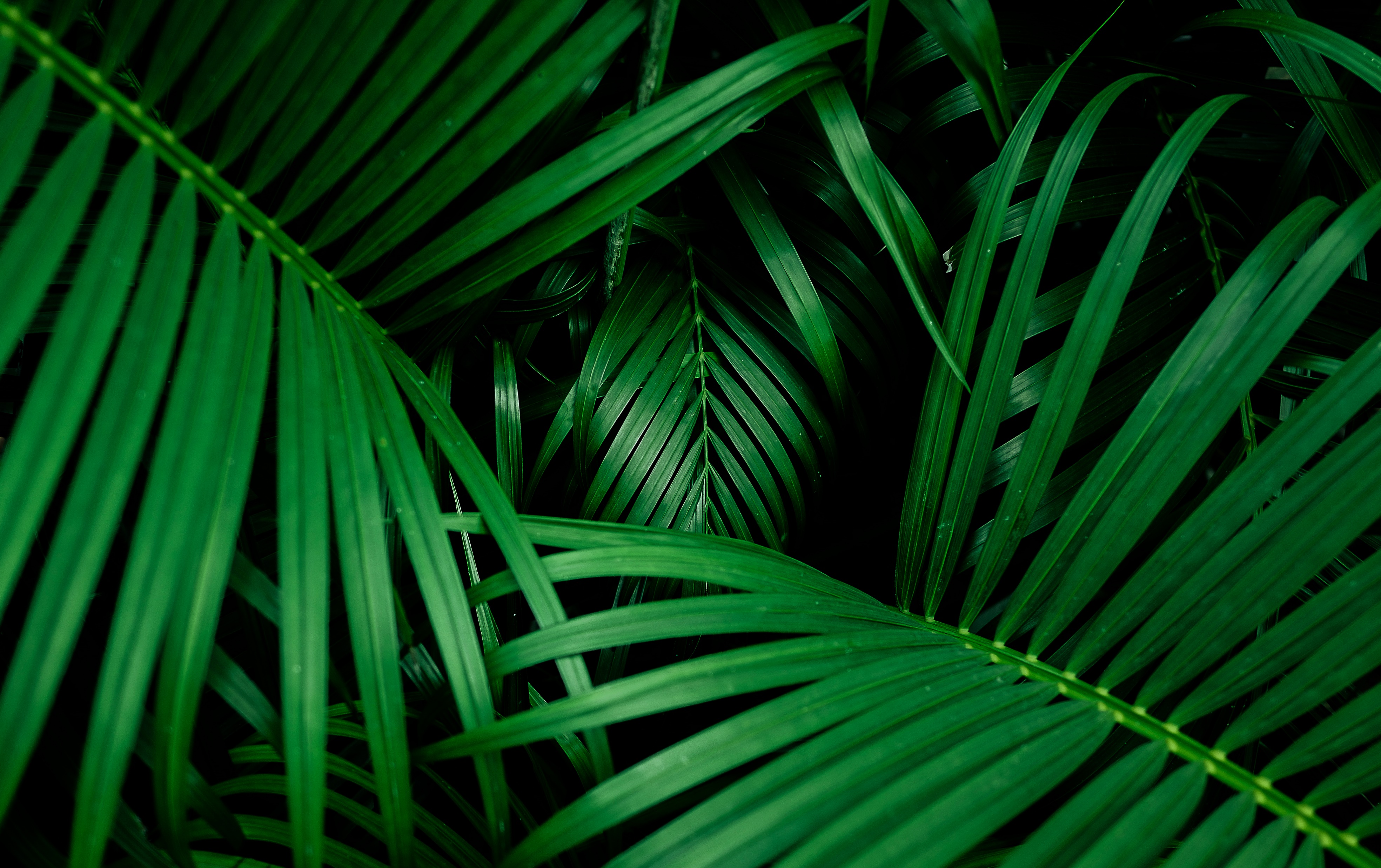 Skills for the Journey
Survival Tool #2 
WRITING
Why are we talking about writing?
Wait, how much writing do we do?


Words are the evidence of our work
Communicating clearly separates you from the pack
50%
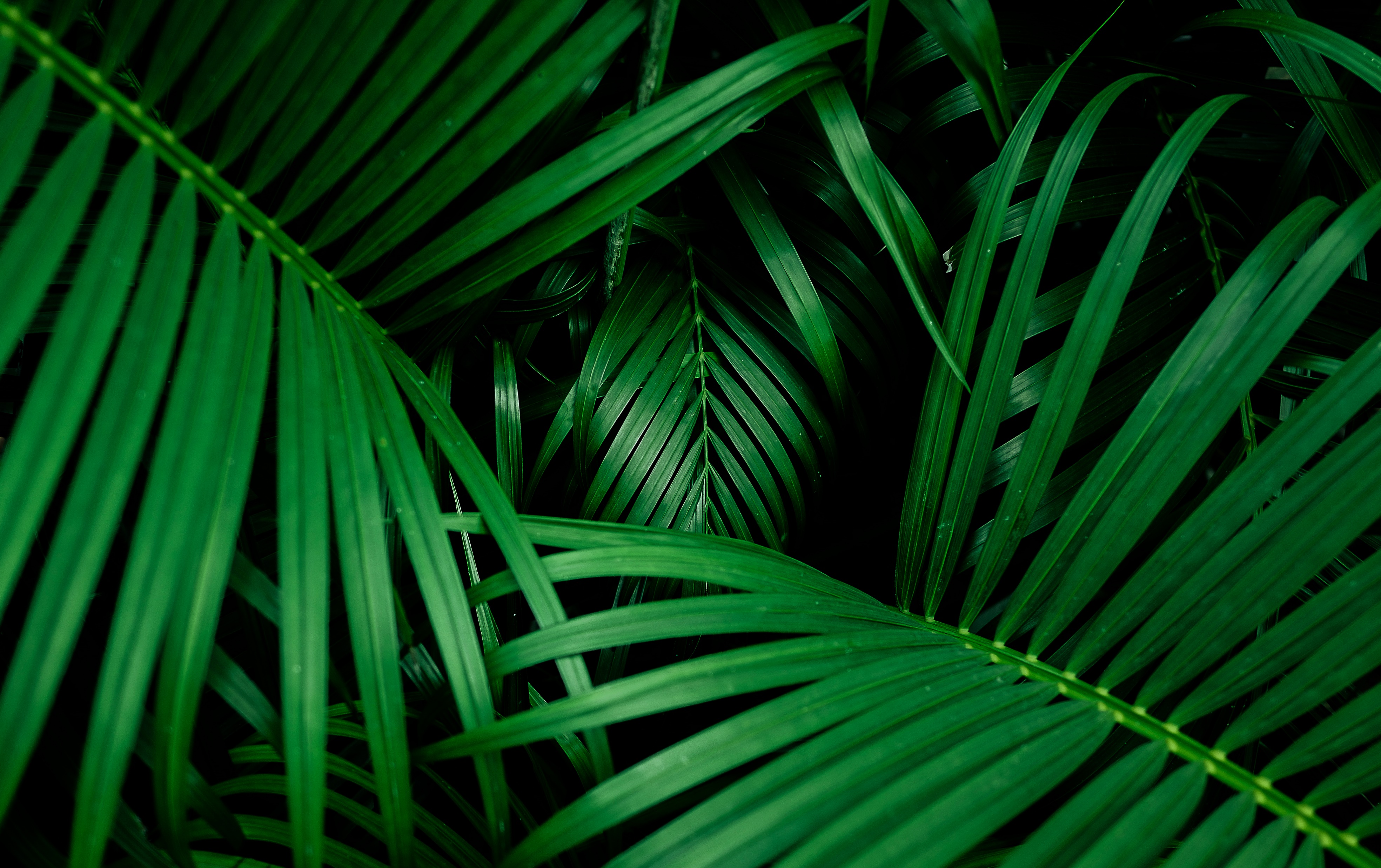 Skills for the Journey
Survival Tool #2 
WRITING
Examples:
Progress notes
Assessments
Treatment plans
Group outlines
Discharge plans
Continued stay reviews
Memos and emails to colleagues
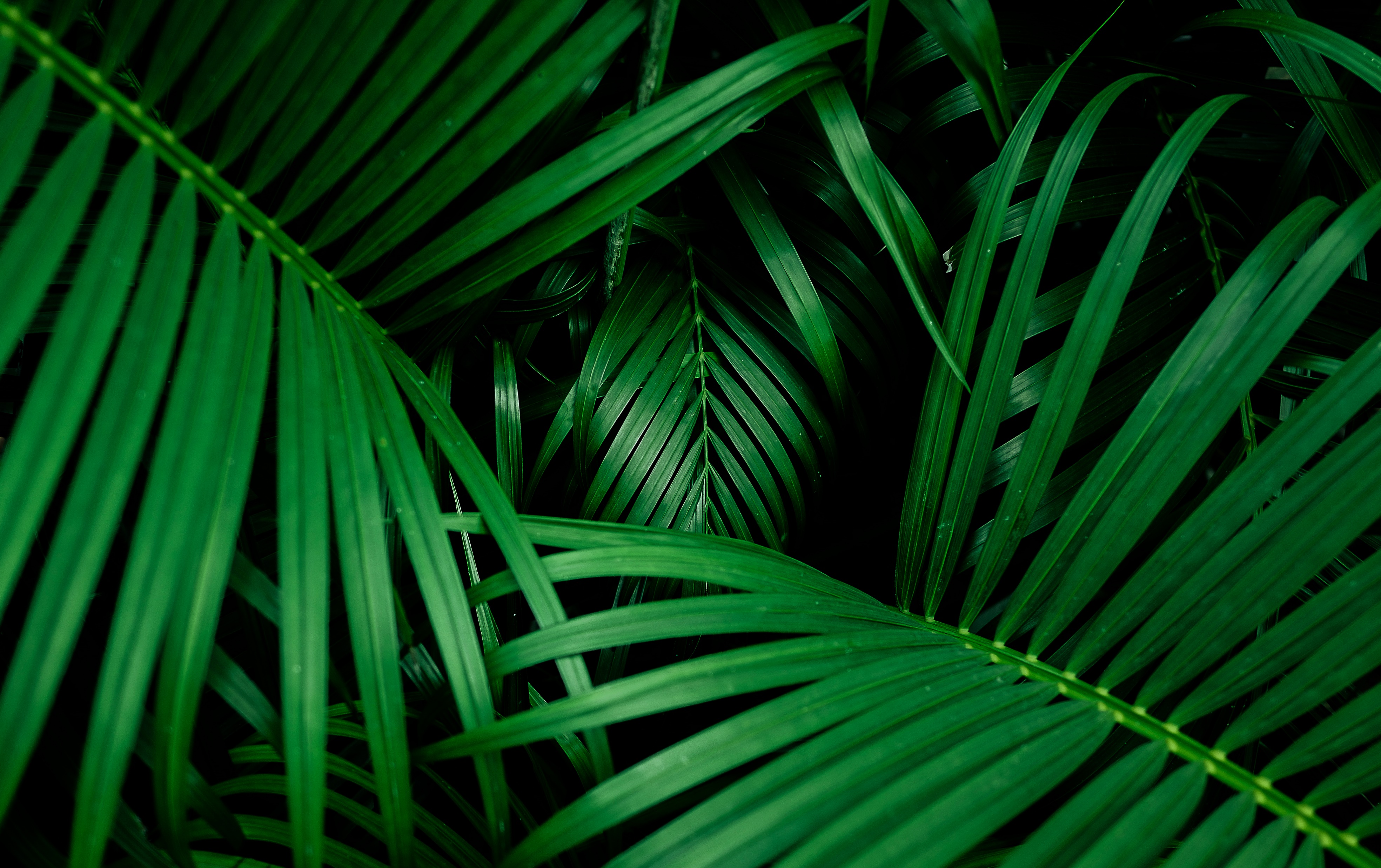 Skills for the Journey
Survival Tool #3 
SELF-CARE
What is your idea of self-care?
Self-indulgence vs. self-care?
One-time vs. long-term
The importance of HABITS
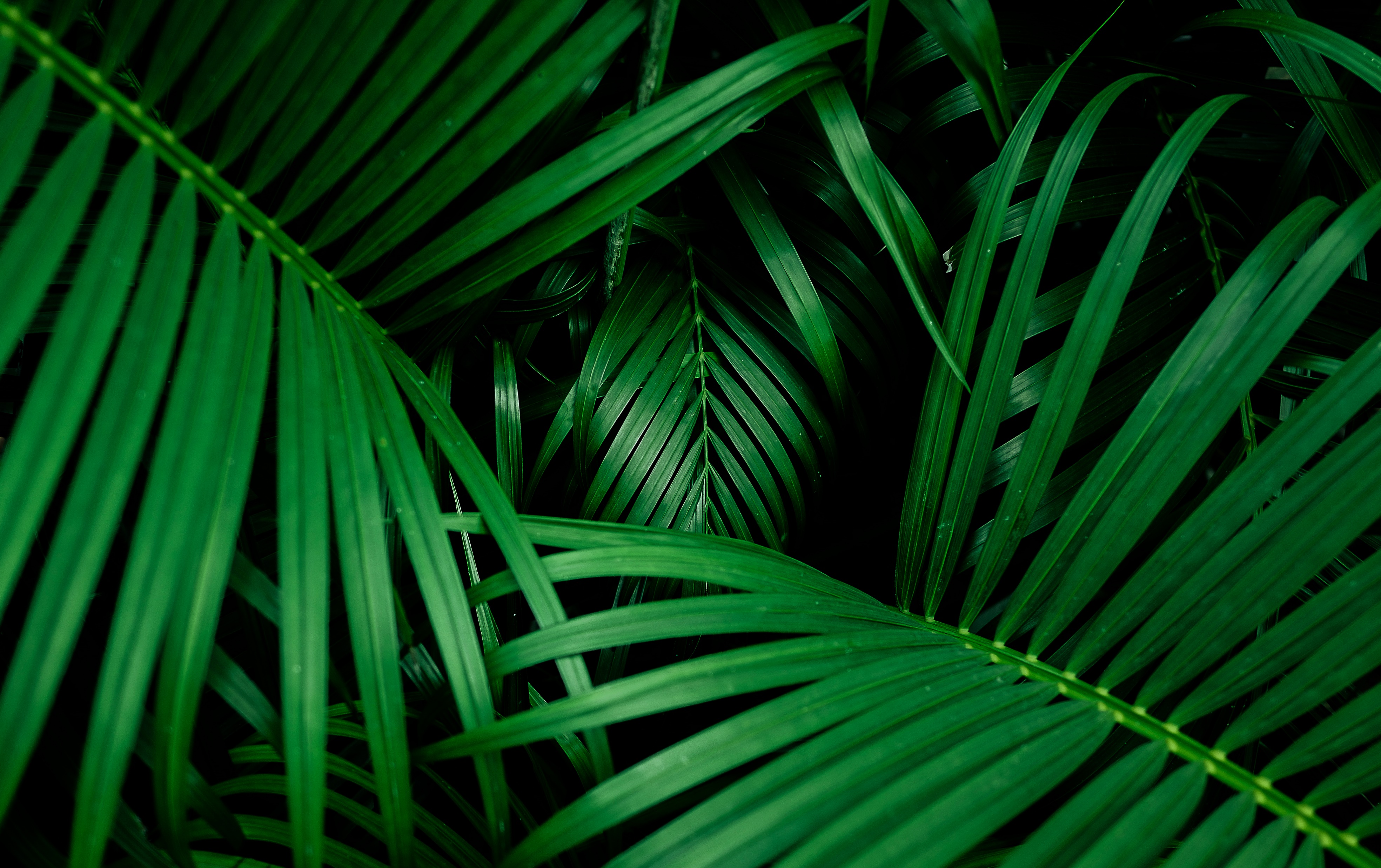 Skills for the Journey
Survival Tool #3 
SELF-CARE
Emotional, physical, and spiritual elements
Our bodies are central to our work

TIPS:
Establish a healthy habit, such as walking daily
Incorporate nourishing behaviors into your work
Use yourself as a model for clients
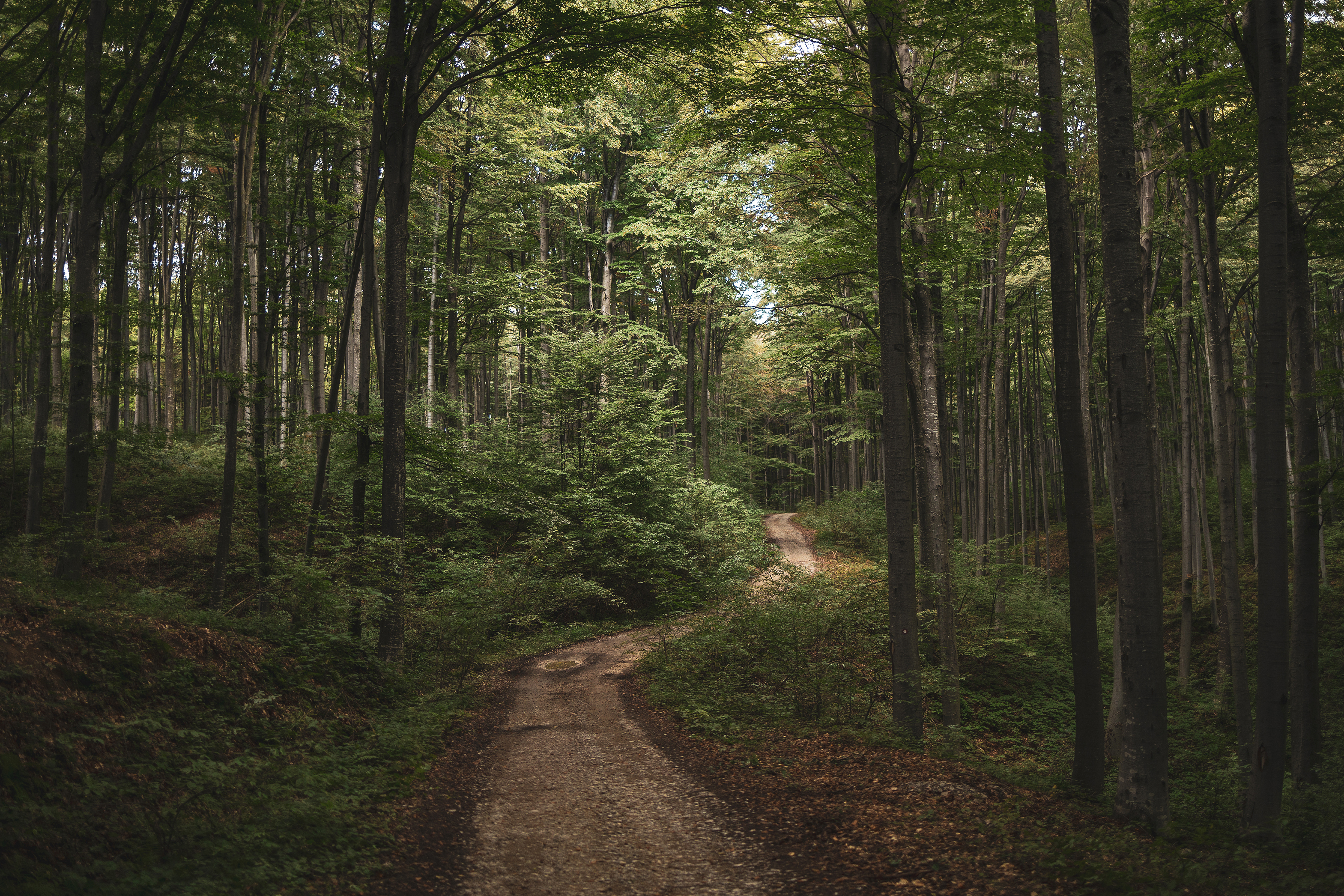 Mini-Quiz #3
What is the essence of real self-care?
a. Practicing healthy habits
b. Doing whatever feels good
c. Taking a mental health day
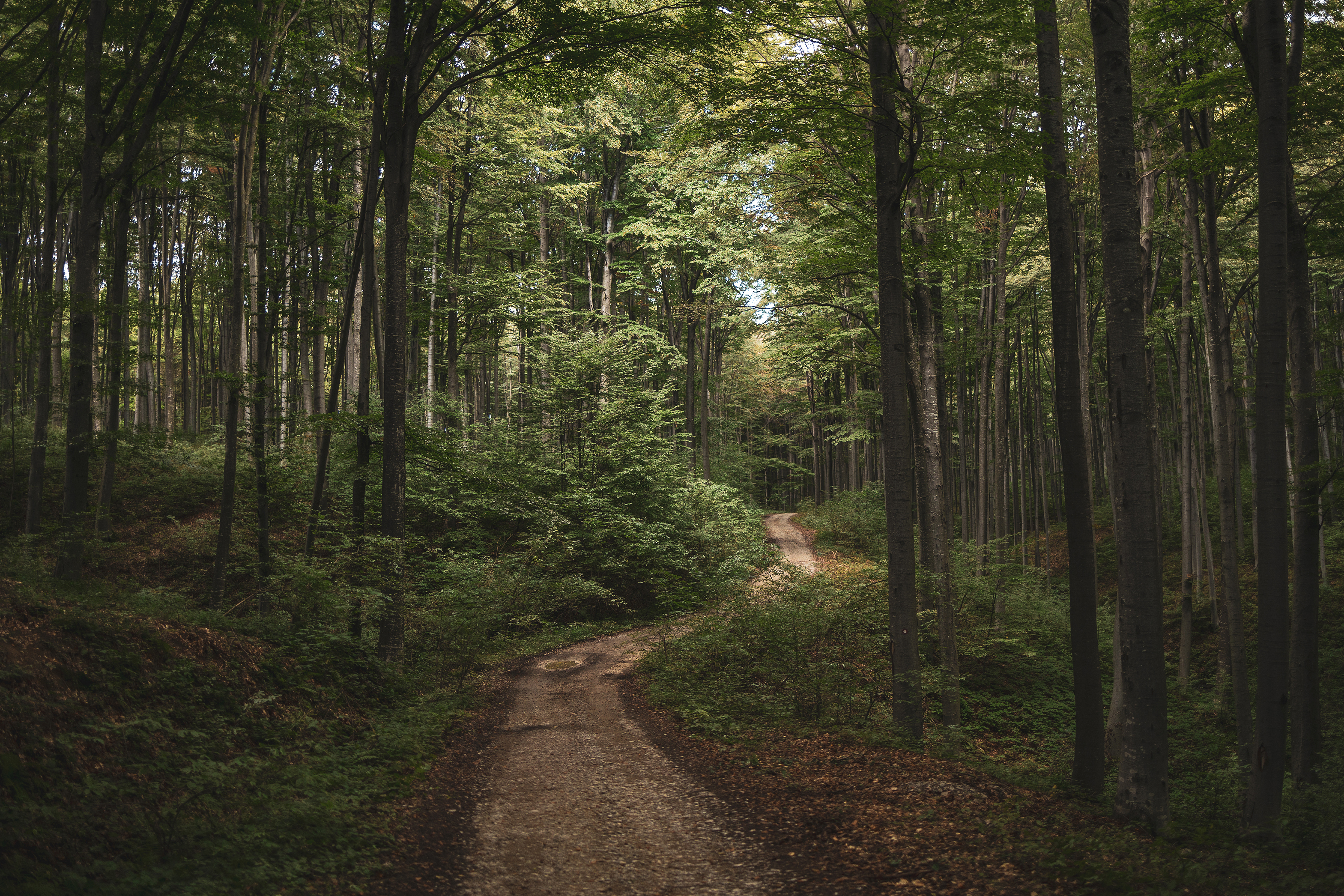 Mini-Quiz #3
What is the essence of real self-care?
a. Practicing healthy habits
b. Doing whatever feels good
c. Taking a mental health day
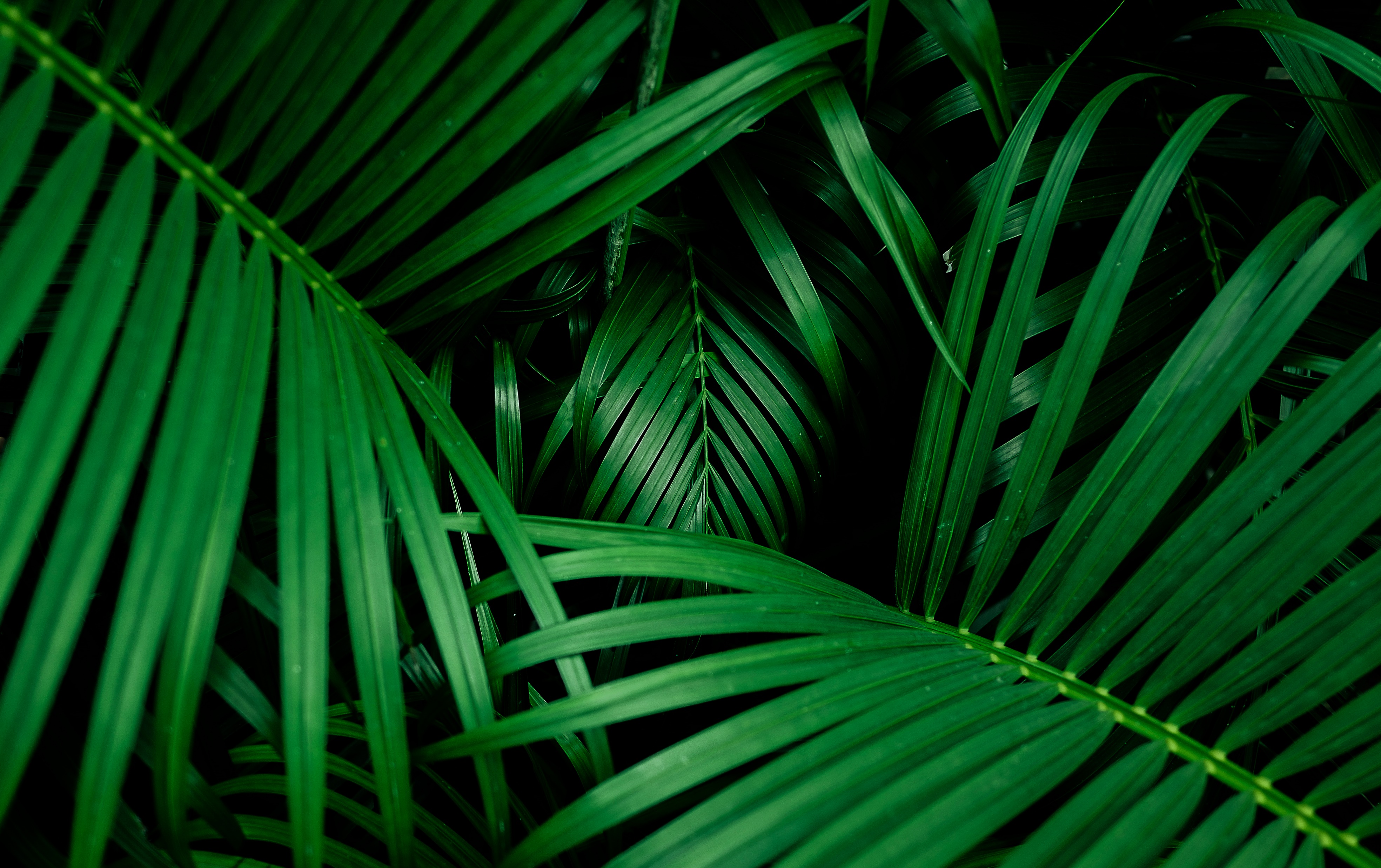 Secrets on the Journey
Secret #1 
HUNTING FOR SUPERVISION
Supervision might not just happen
Make your own supervision
Colleagues
Literature
Code of ethics
Self-reflection
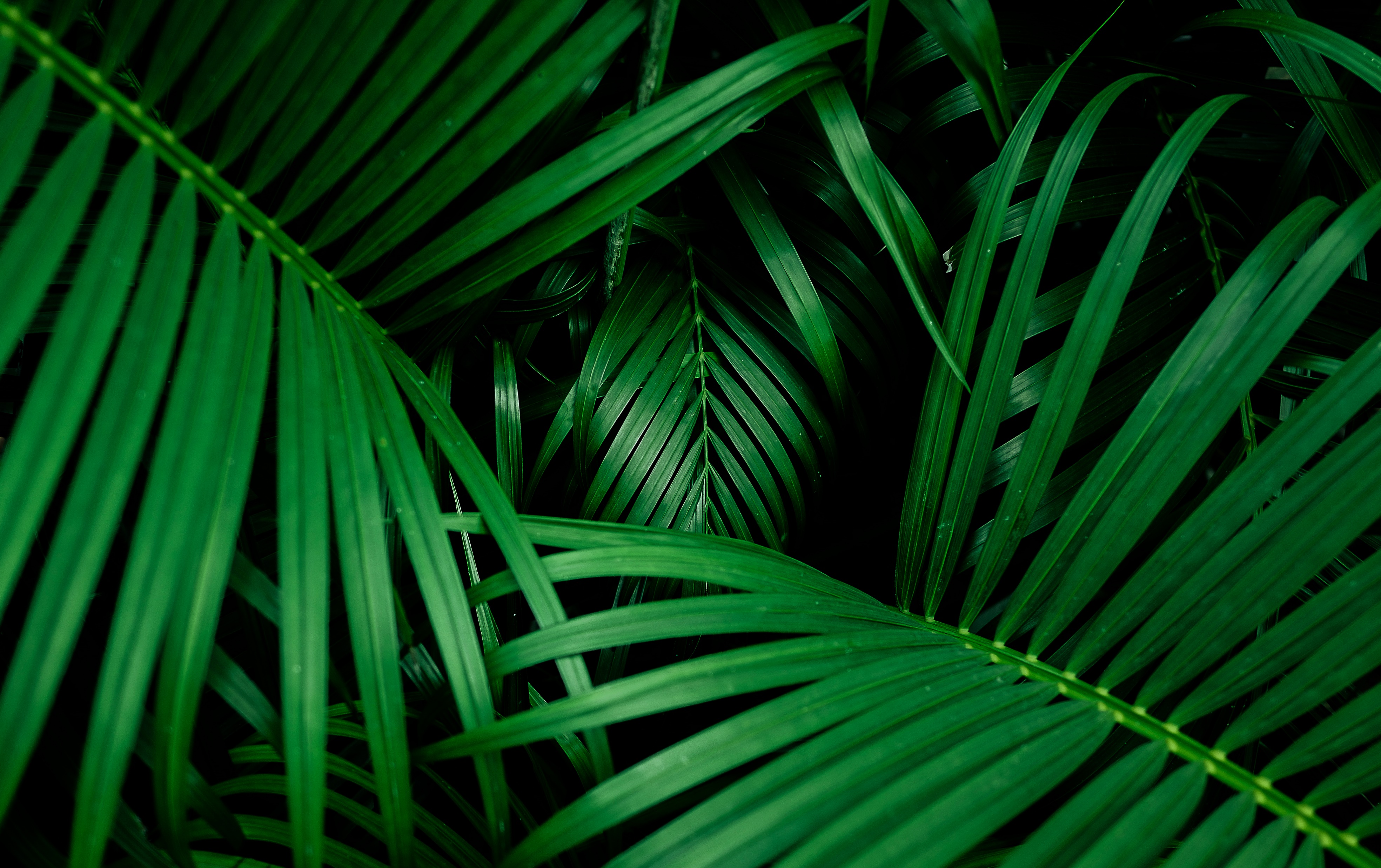 Secrets on the Journey
Secret #2 
FIND YOUR PATH
Develop a niche
Become an expert

TIPS:
Find a relevant area of interest
Get training and/or credentials (make those CEUs count)
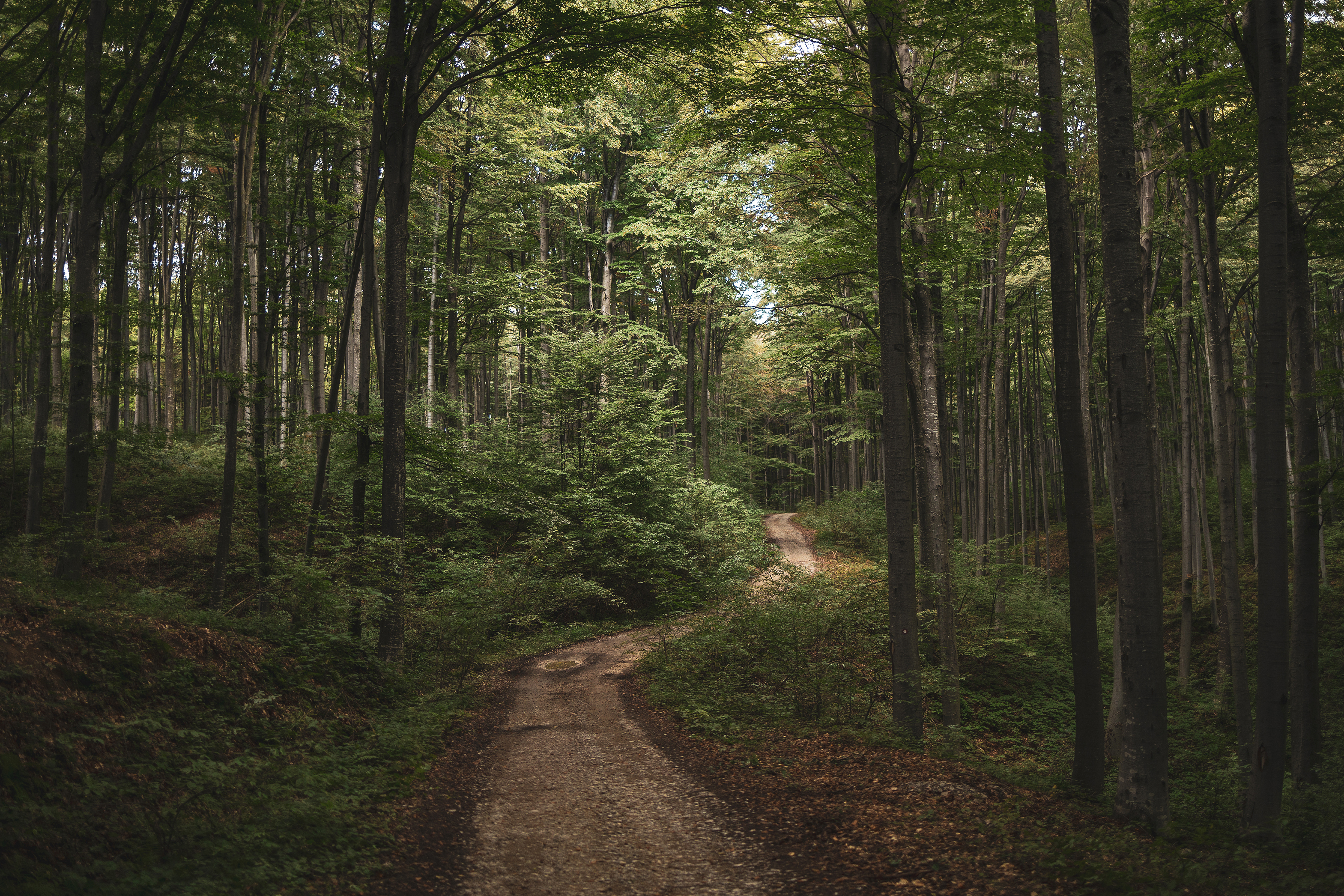 Mini-Quiz #3
How can you survive and thrive in the field of addictions?